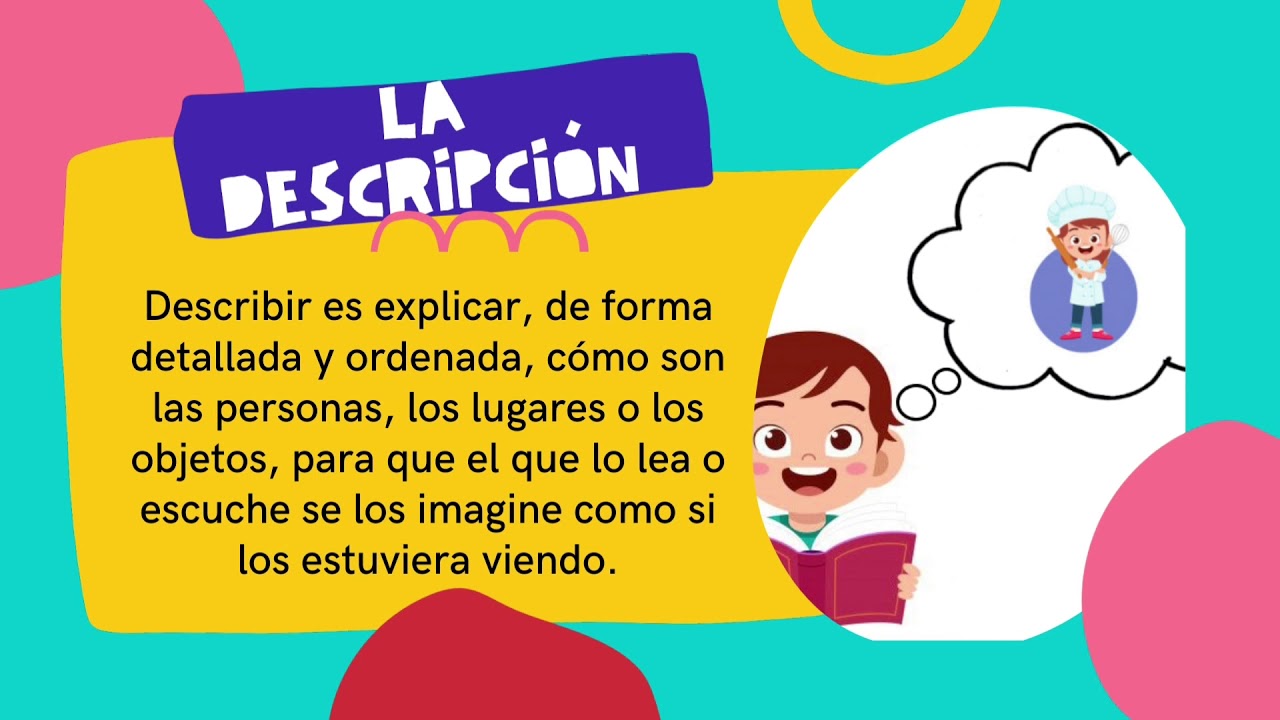 LA DESCRIPCIÓN
2º PRIMARIA
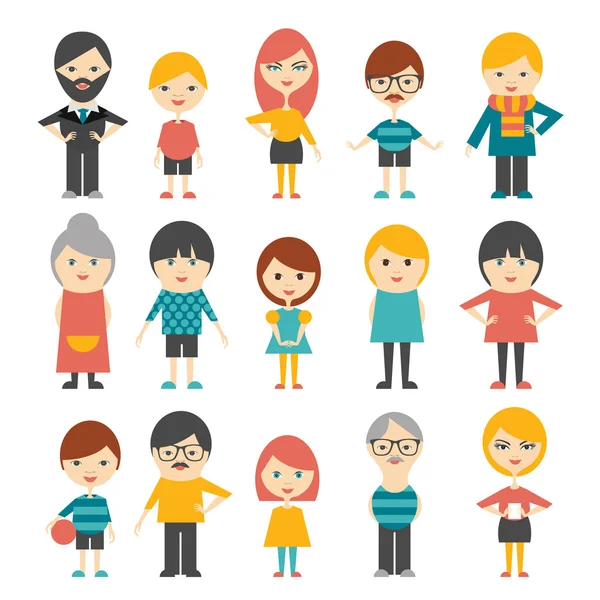 DESCRIBIR UNA PERSONA
Ellos son Manuel y Alicia. Son muy buenos amigos. Manuel es pelirrojo y tienes los ojos verdes. Alicia es rubia y muy alegre.
Manuel lleva puesto una camiseta roja, un peto vaquero y zapatillas de deporte.
Alicia lleva puesta una camiseta rosa, pantalones vaqueros y zapatillas de deporte.
Ambos están contentos porque hoy se van de excursión con su clase.
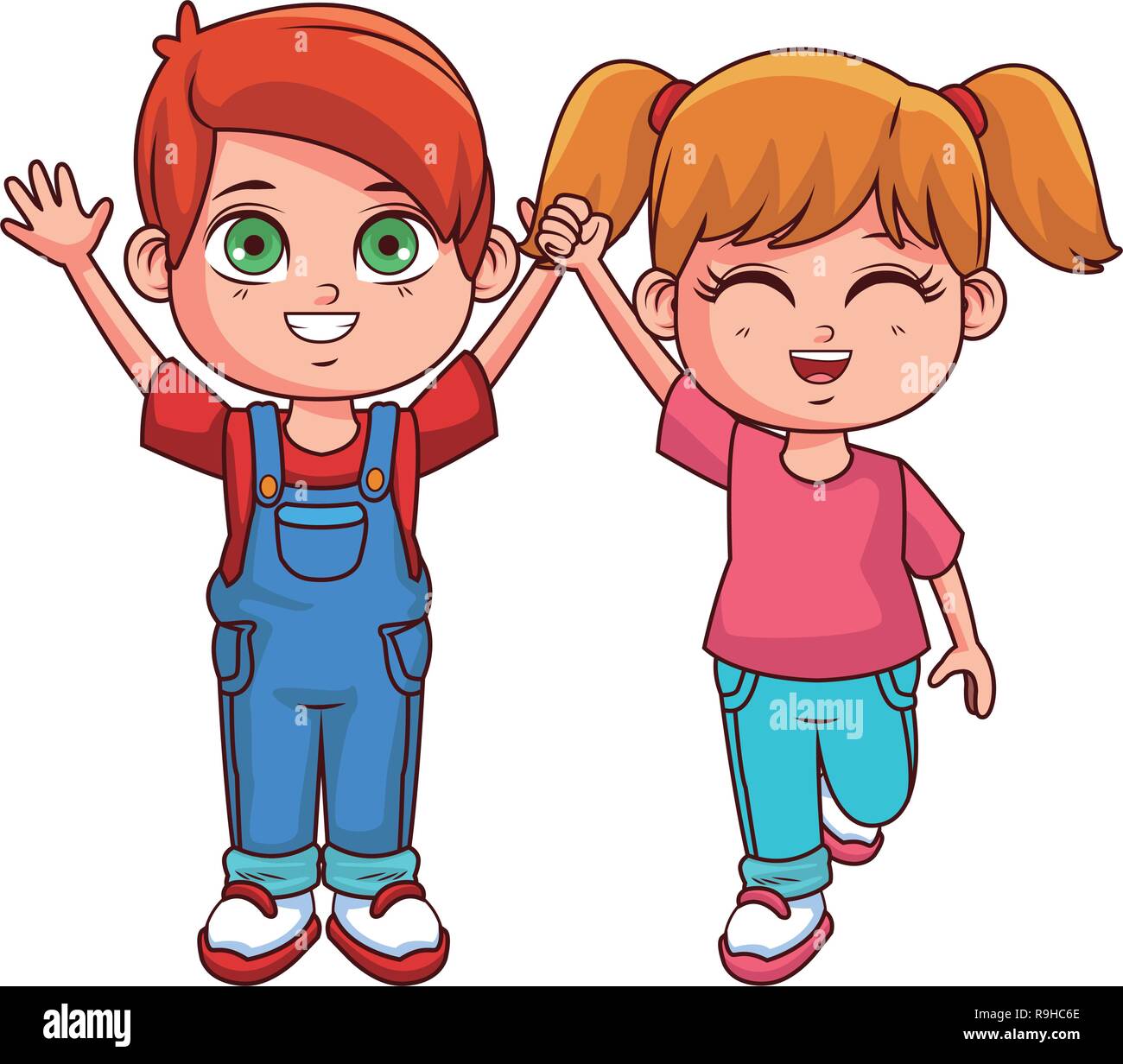 ¿Quién son?
Ellos son Manuel y Alicia. Son muy buenos amigos. 
Manuel es pelirrojo y tienes los ojos verdes. Alicia es rubia y muy alegre.
Manuel lleva puesto una camiseta roja, un peto vaquero y zapatillas de deporte.
Alicia lleva puesta una camiseta rosa, pantalones vaqueros y zapatillas de deporte.
Ambos están contentos porque hoy se van de excursión con su clase.
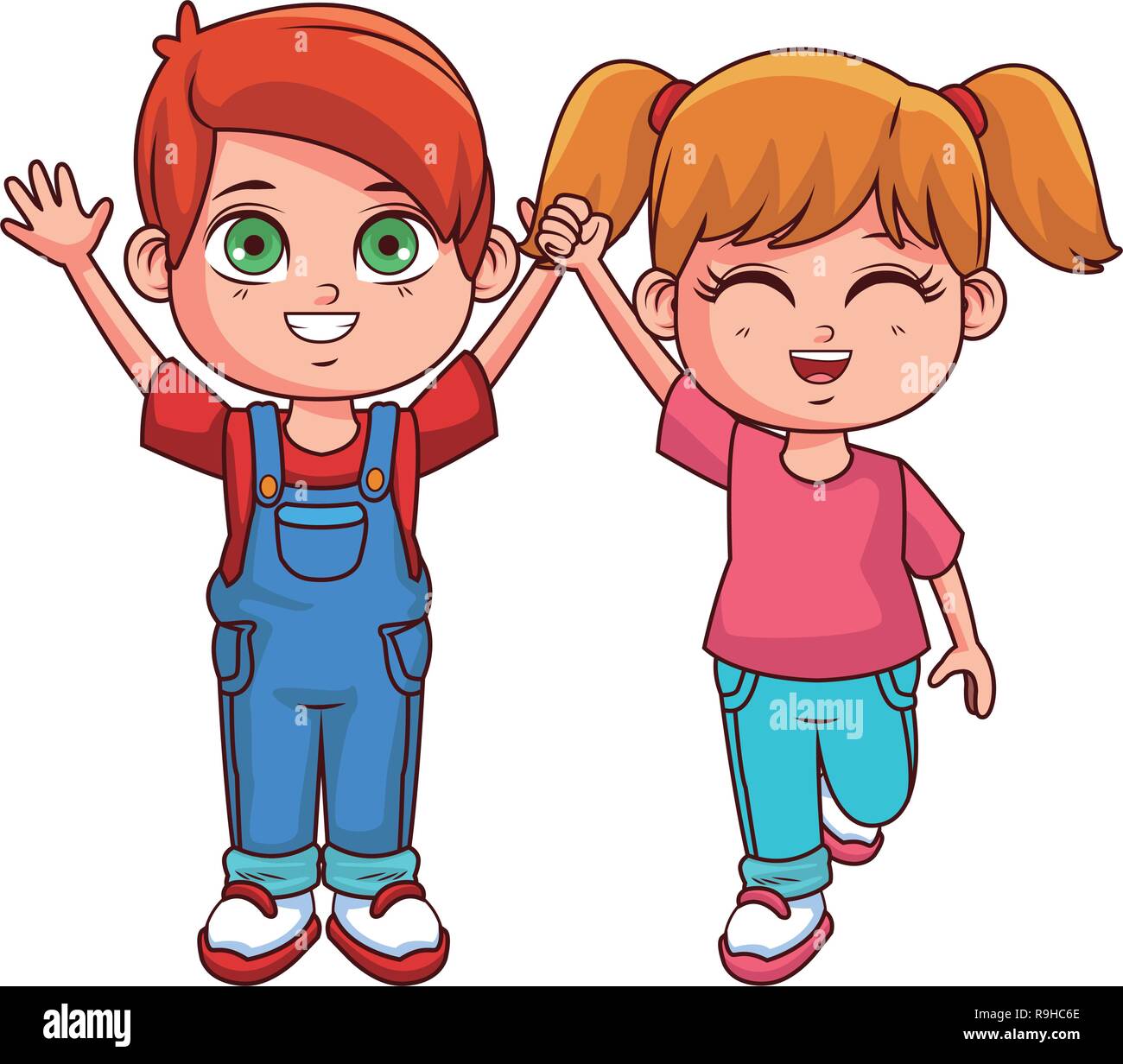 ¿Cómo son?
Ellos son Manuel y Alicia. Son muy buenos amigos. 
Manuel es pelirrojo y tienes los ojos verdes. Alicia es rubia y muy alegre.
Manuel lleva puesto una camiseta roja, un peto vaquero y zapatillas de deporte.
Alicia lleva puesta una camiseta rosa, pantalones vaqueros y zapatillas de deporte.
Ambos están contentos porque hoy se van de excursión con su clase.
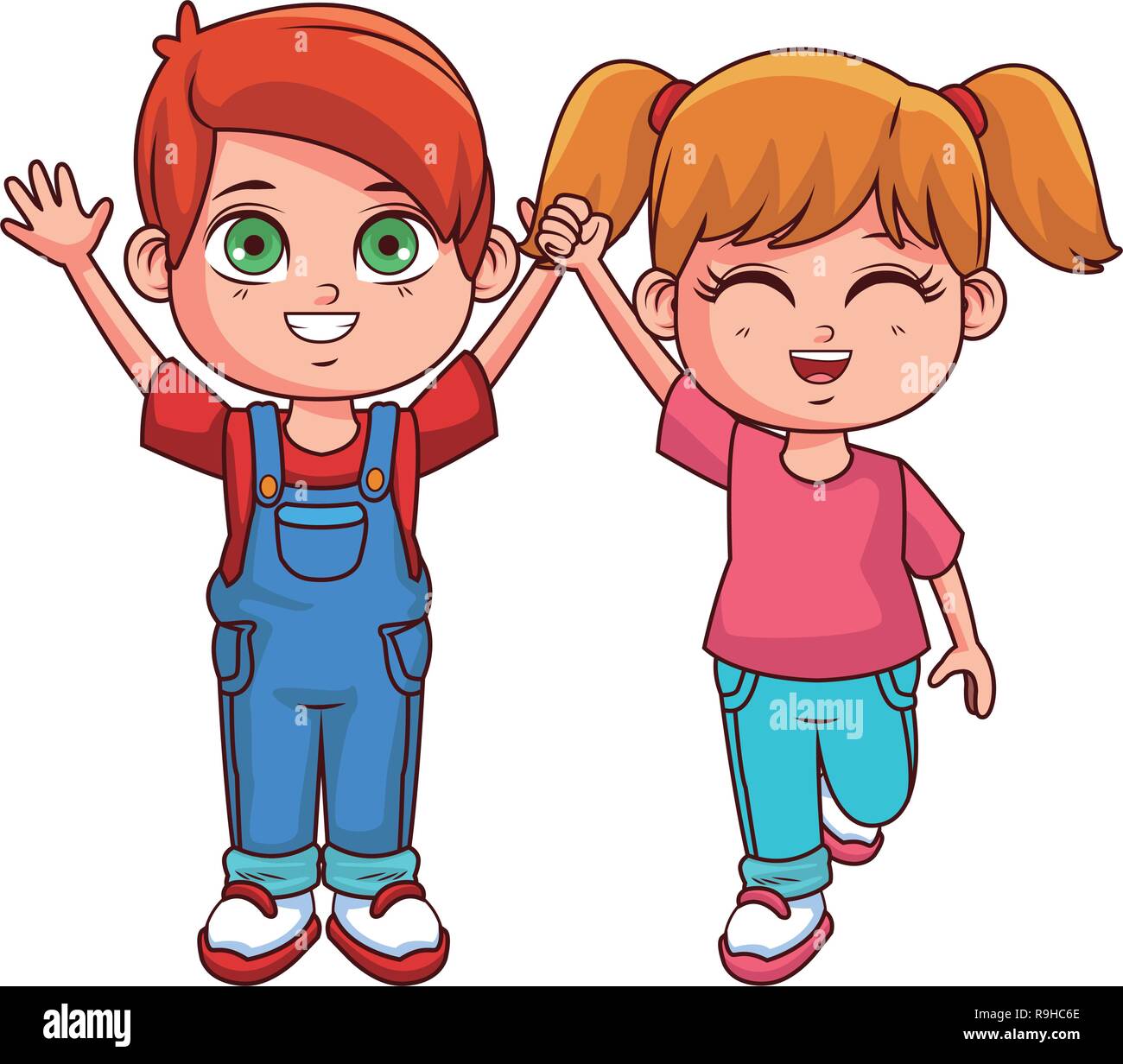 ¿Qué usan o llevan puesto?
Ellos son Manuel y Alicia. Son muy buenos amigos. 
Manuel es pelirrojo y tienes los ojos verdes. Alicia es rubia y muy alegre.
Manuel lleva puesto una camiseta roja, un peto vaquero y zapatillas de deporte.
Alicia lleva puesta una camiseta rosa, pantalones vaqueros y zapatillas de deporte.
Ambos están contentos porque hoy se van de excursión con su clase.
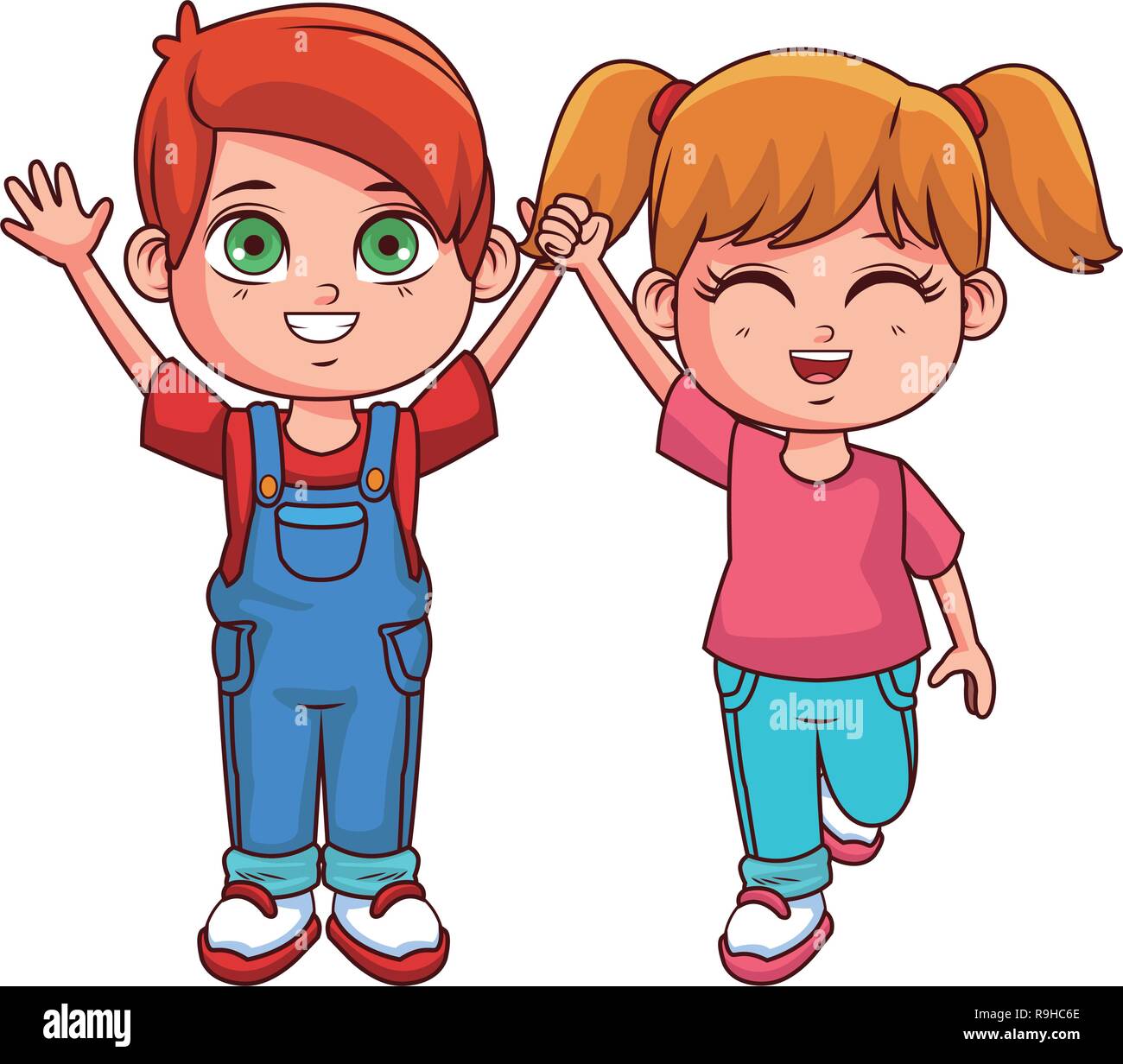 ¿Qué hacen?
Ellos son Manuel y Alicia. Son muy buenos amigos. 
Manuel es pelirrojo y tienes los ojos verdes. Alicia es rubia y muy alegre.
Manuel lleva puesto una camiseta roja, un peto vaquero y zapatillas de deporte.
Alicia lleva puesta una camiseta rosa, pantalones vaqueros y zapatillas de deporte.
Ambos están contentos porque hoy se van de excursión con su clase.
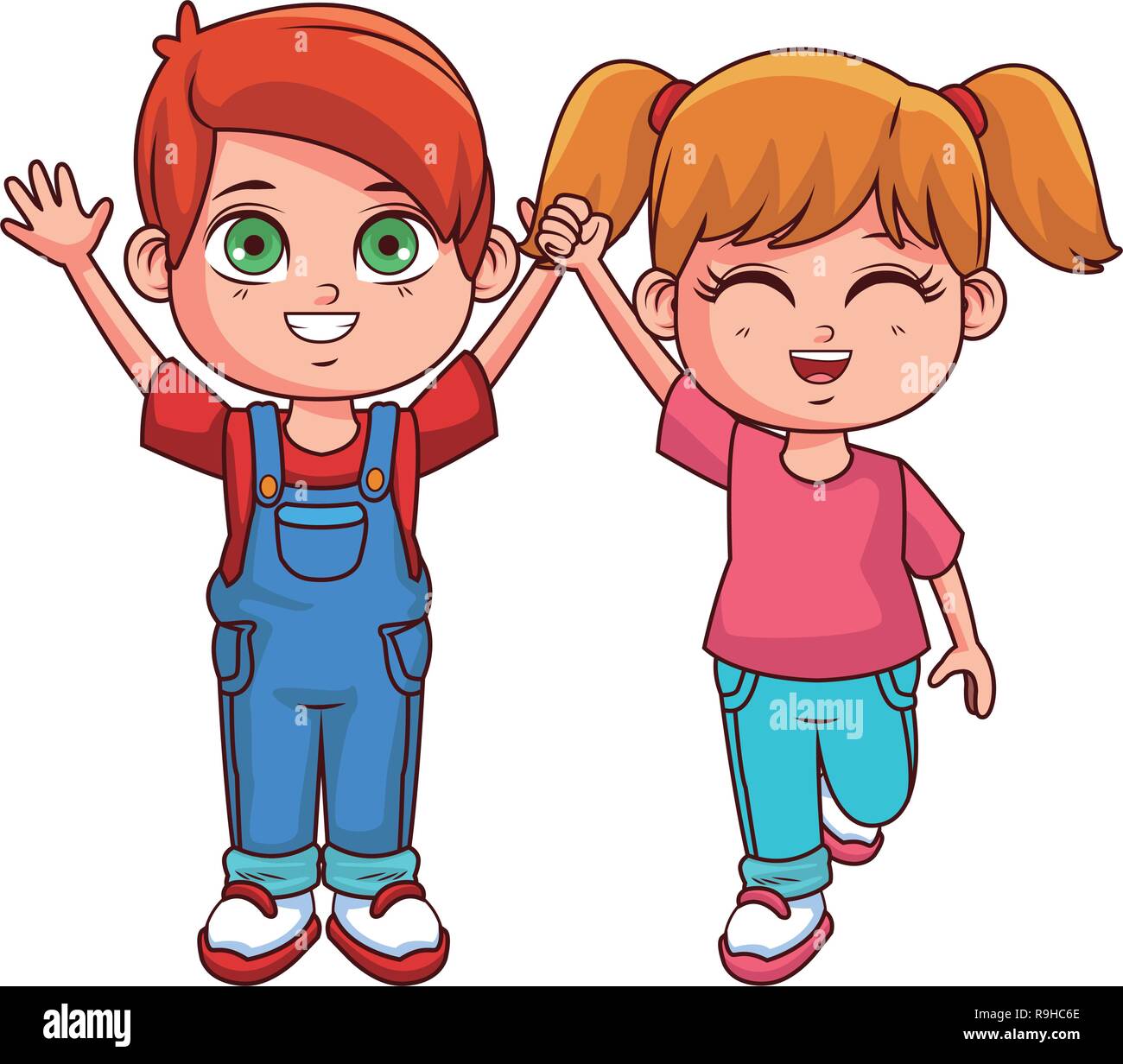 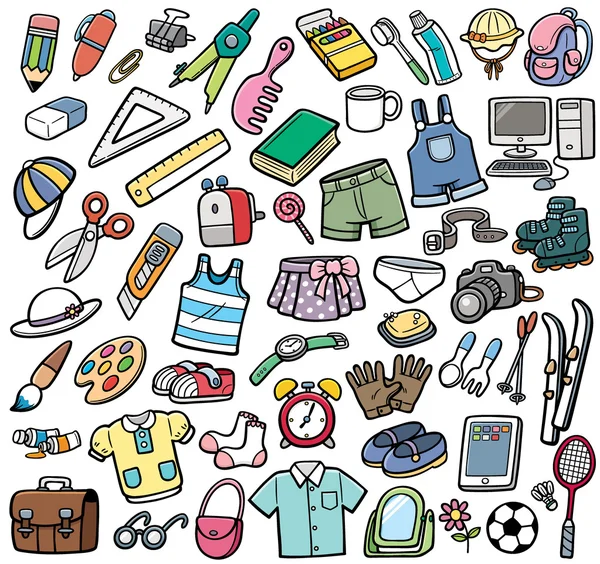 DESCRIBIR UN OBJETO
Es un coche amarillo de un tamaño mediano. 
Tiene cuatro ruedas y cuatro puertas. Tiene un gran foco blanco en la parte delantera. Lleva cuatro maletas atadas encima. Las maletas son de color amarillo, azul, roja y morada. 
El pasajero está yendo de vacaciones a la montaña.
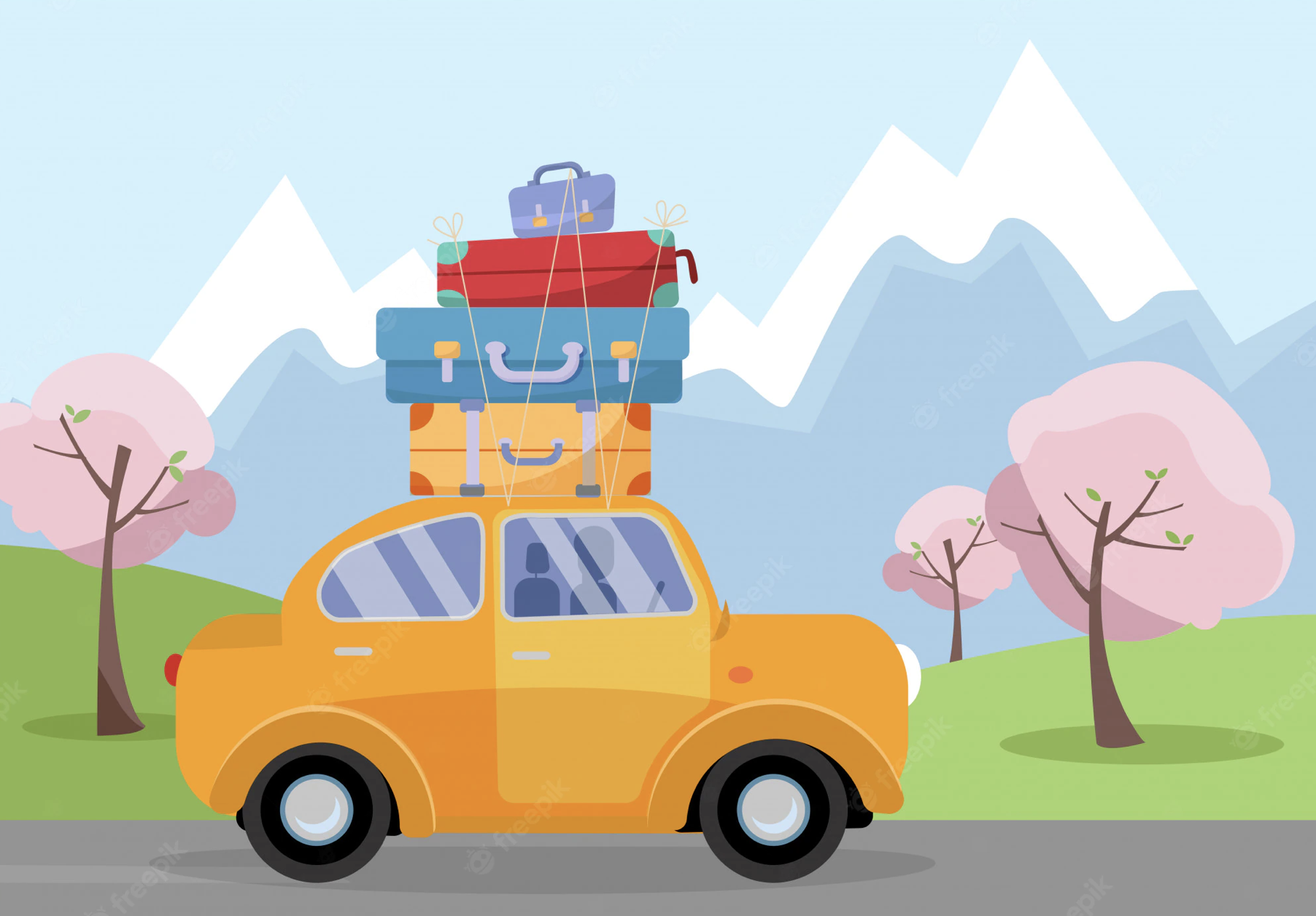 ¿Qué es?
Es un coche amarillo de un tamaño mediano. 
Tiene cuatro ruedas y cuatro puertas. Tiene un gran foco blanco en la parte delantera. Lleva cuatro maletas atadas encima. Las maletas son de color amarillo, azul, roja y morada. 
El pasajero está yendo de vacaciones a la montaña.
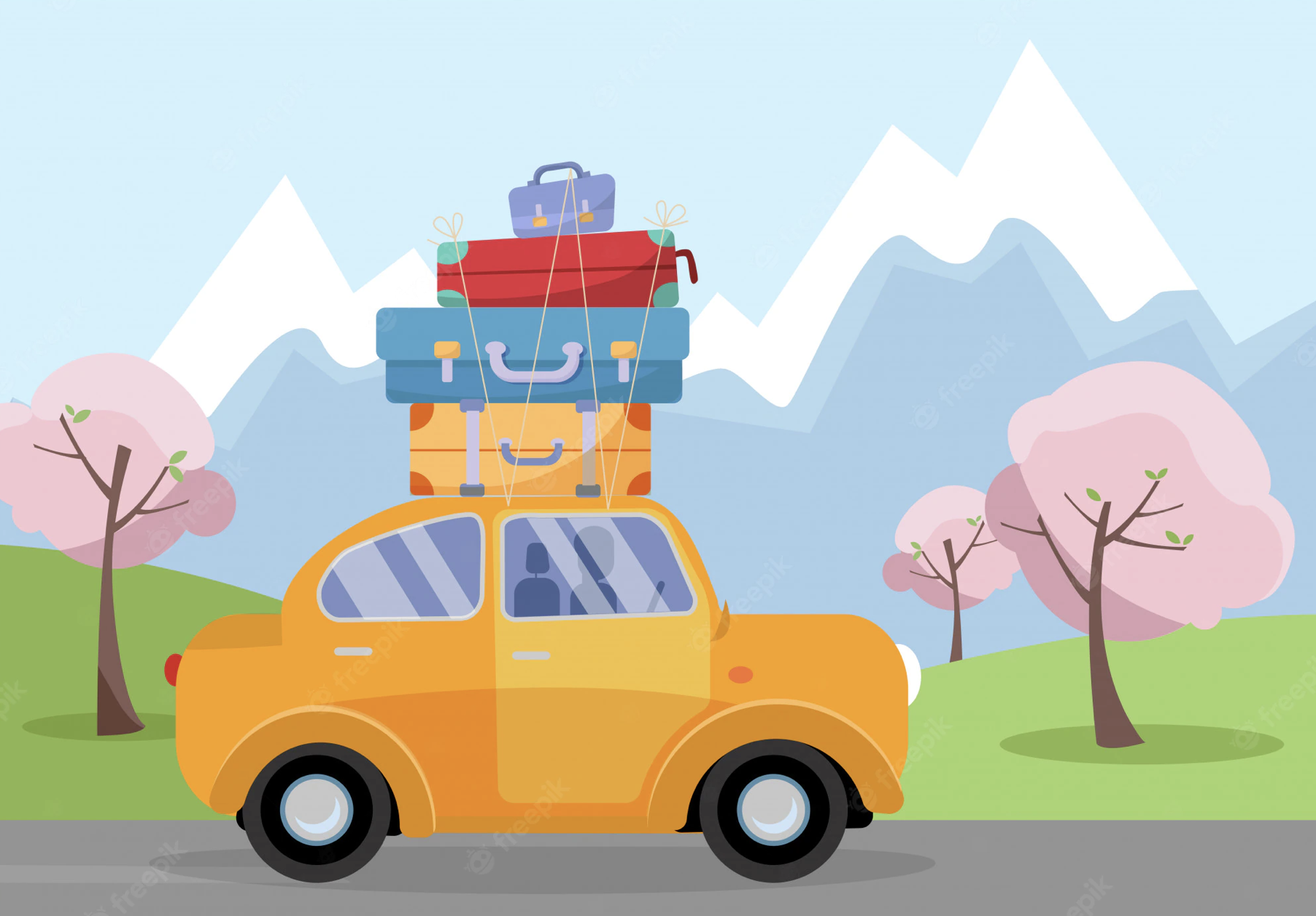 ¿Cómo es?
Es un coche amarillo de un tamaño mediano. 
Tiene cuatro ruedas y cuatro puertas. Tiene un gran foco blanco en la parte delantera. Lleva cuatro maletas atadas encima. Las maletas son de color amarillo, azul, roja y morada. 
El pasajero está yendo de vacaciones a la montaña.
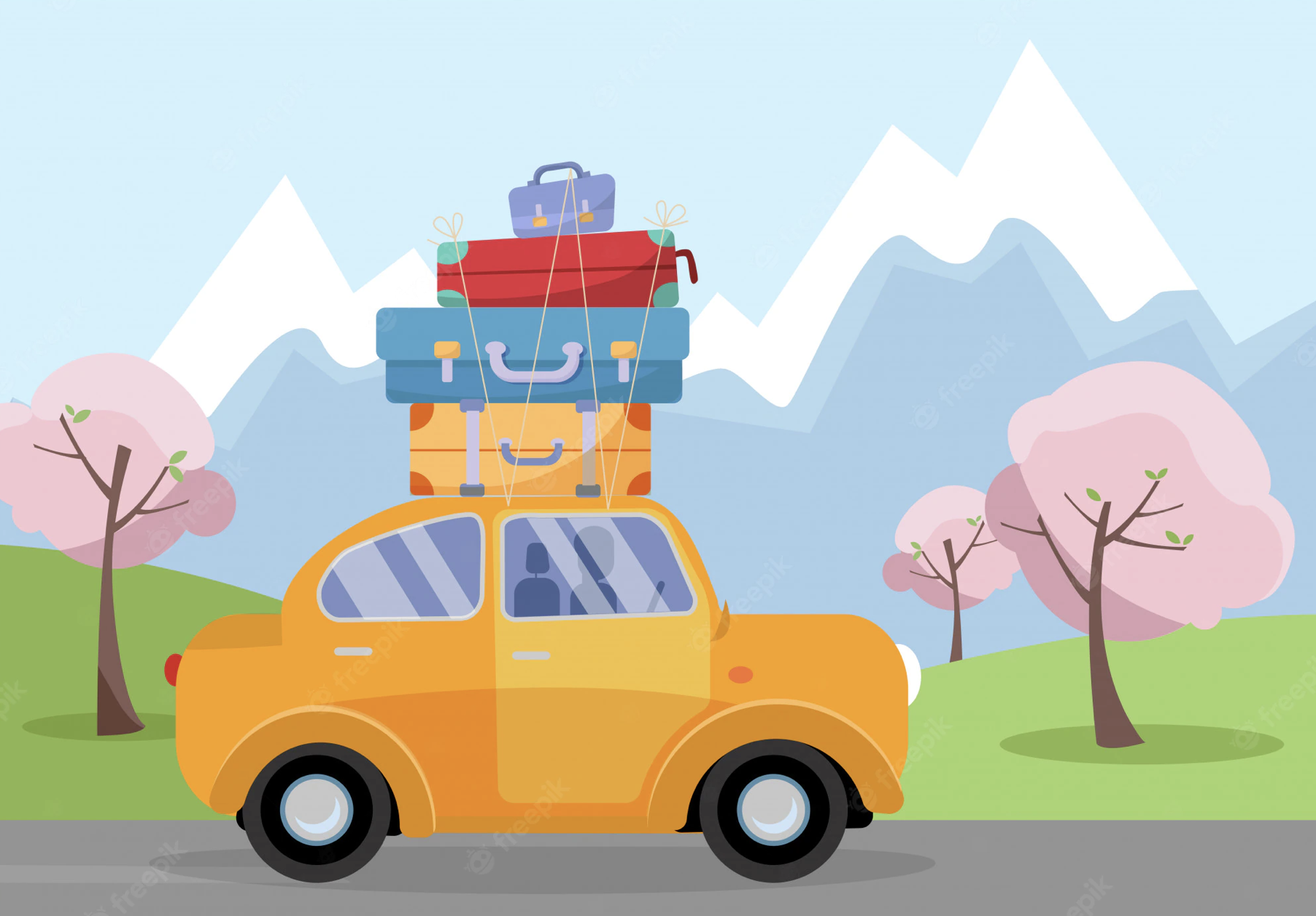 ¿Para qué sirve?
Es un coche amarillo de un tamaño mediano. 
Tiene cuatro ruedas y cuatro puertas. Tiene un gran foco blanco en la parte delantera. Lleva cuatro maletas atadas encima. Las maletas son de color amarillo, azul, roja y morada. 
El conductor lo está usando para irse de vacaciones a la montaña.
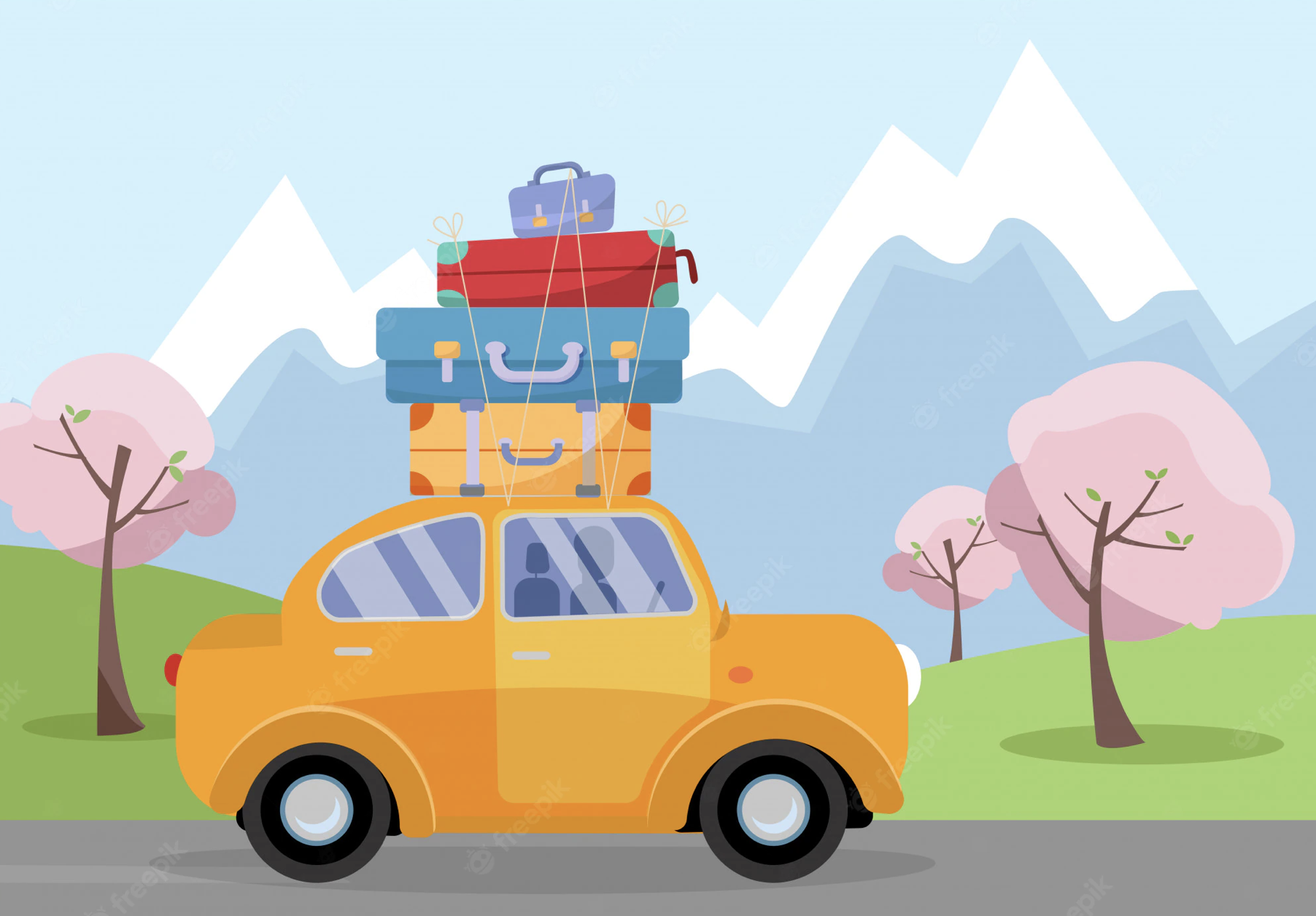 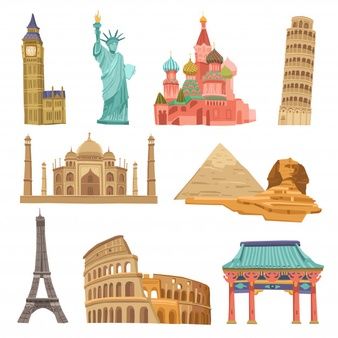 DESCRIBIR UN LUGAR
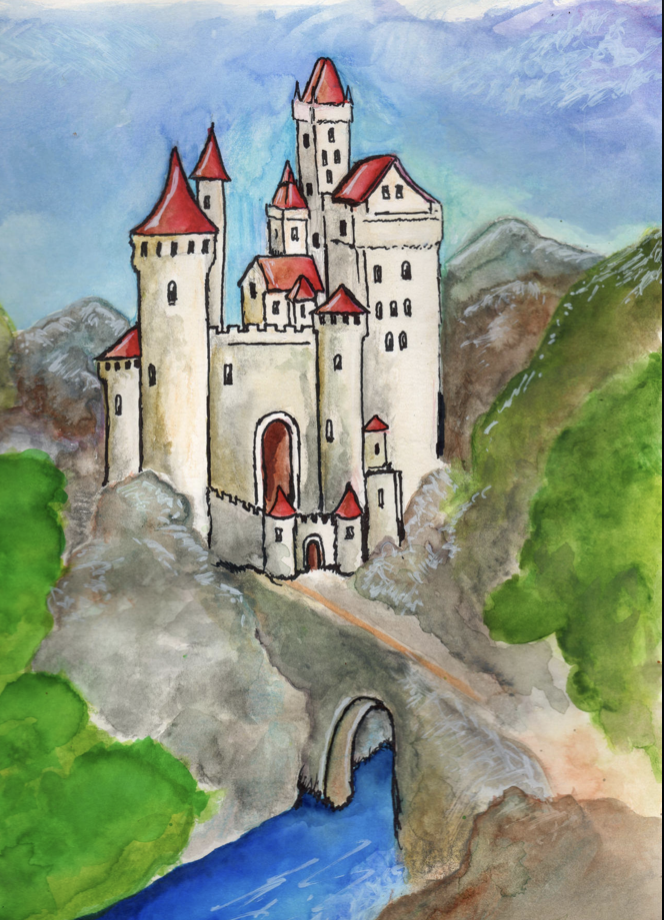 Es un edificio asombroso que se llama castillo.
Tiene las paredes blancas y los tejados rojos. Tiene muchas torres con muchas ventanas. Una gran puerta principal y un puente.
El castillo está en las montañas. Un río pasa al lado de la puerta principal. 
Sirve para que un rey viva dentro y no le puedan atacar.
¿Qué es?
Es un edificio asombroso que se llama castillo.
Tiene las paredes blancas y los tejados rojos. Tiene muchas torres con muchas ventanas. Una gran puerta principal y un puente.
El castillo está en las montañas. Un río pasa al lado de la puerta principal. 
Sirve para que un rey viva dentro y no le puedan atacar.
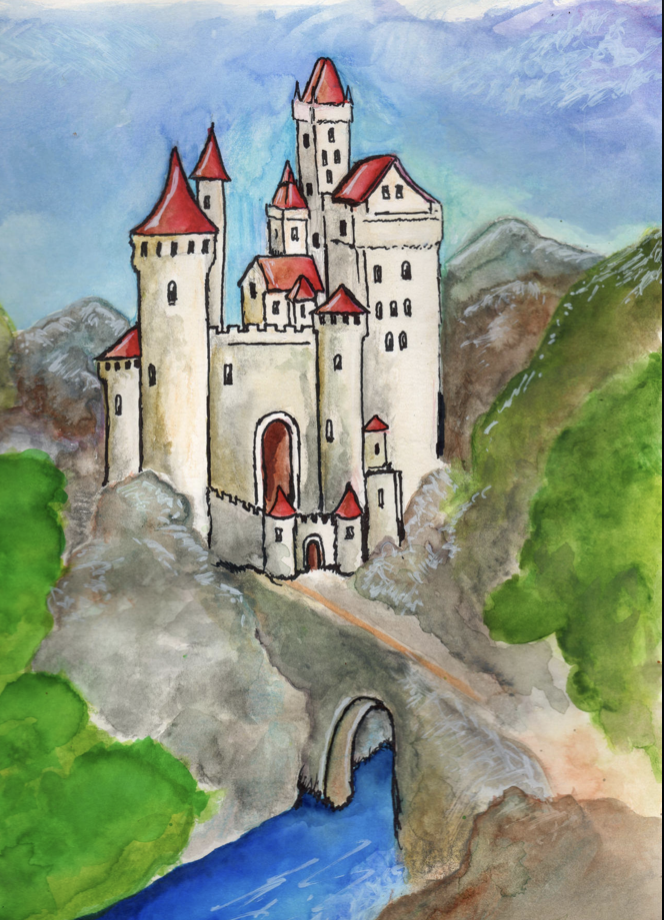 ¿Cómo es?
Es un edificio asombroso que se llama castillo.
Tiene las paredes blancas y los tejados rojos. Tiene muchas torres con muchas ventanas. Una gran puerta principal y un puente.
El castillo está en las montañas. Un río pasa al lado de la puerta principal. 
Sirve para que un rey viva dentro y no le puedan atacar.
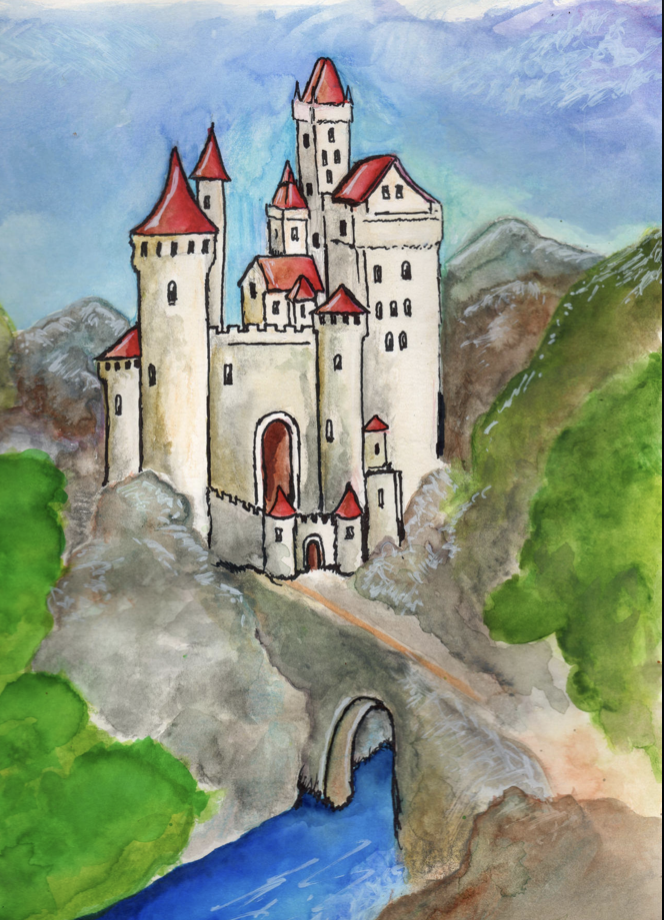 ¿Dónde está?
Es un edificio asombroso que se llama castillo.
Tiene las paredes blancas y los tejados rojos. Tiene muchas torres con muchas ventanas. Una gran puerta principal y un puente.
El castillo está en las montañas. Un río pasa al lado de la puerta principal. 
Sirve para que un rey viva dentro y no le puedan atacar.
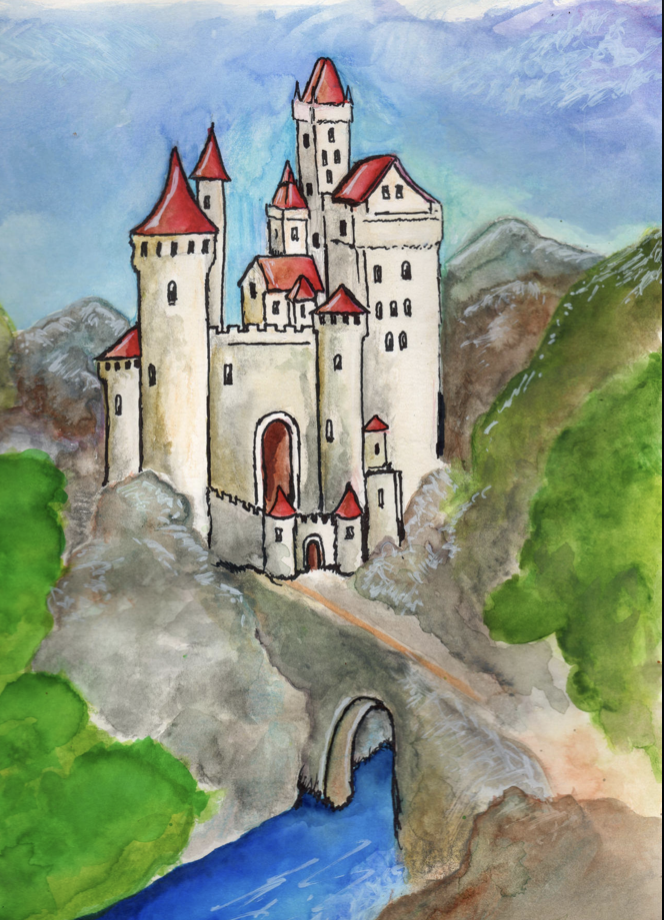 ¿Para qué sirve?
Es un edificio asombroso que se llama castillo.
Tiene las paredes blancas y los tejados rojos. Tiene muchas torres con muchas ventanas. Una gran puerta principal y un puente.
El castillo está en las montañas. Un río pasa al lado de la puerta principal. 
Sirve para que un rey viva dentro y no le puedan atacar.
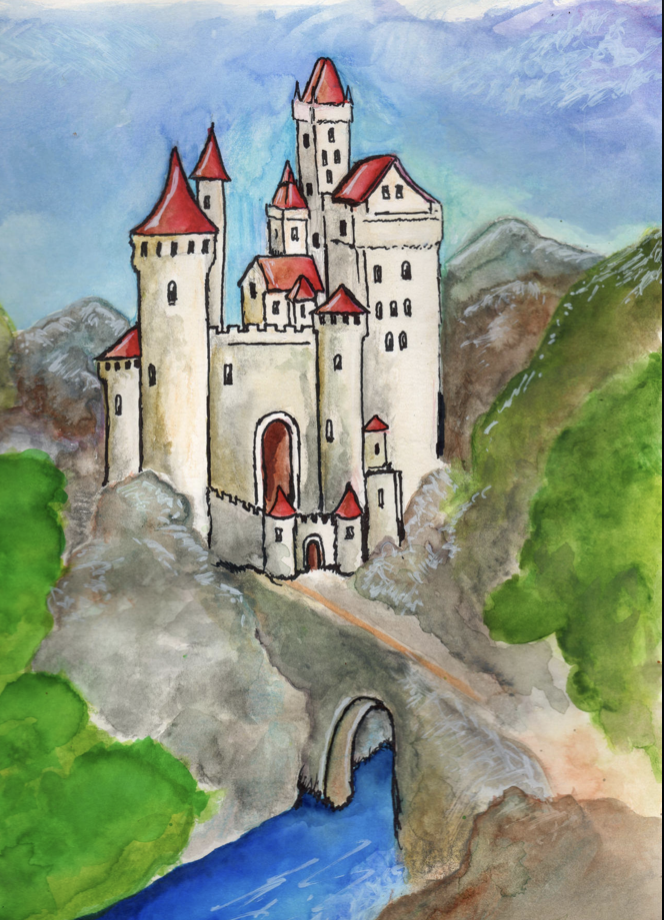